Type 2
Type 1
Type 3
Digital Twin Core
Digital Twin Core
Digital Twin Core
MTConnect client
MTConnect client
MTConnect client
MTConnect client
MTConnect agent
MTConnect agent
MTConnect agent
MTConnect agent
MTConnect agent
Physical Manufacturing Entity (PME)
Physical Manufacturing Entity (PME)
Physical Manufacturing Entity (PME)
Physical Manufacturing Entity (PME)
Physical Manufacturing Entity (PME)
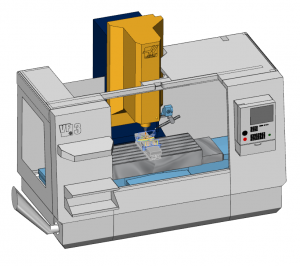 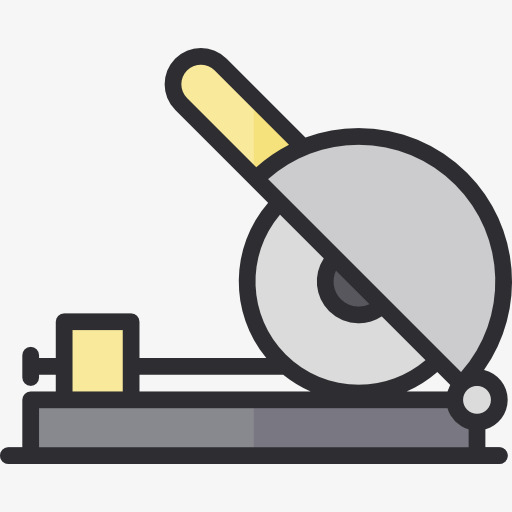 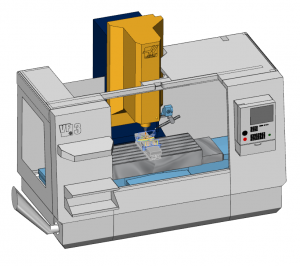 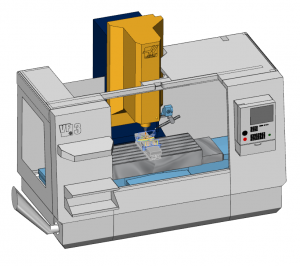 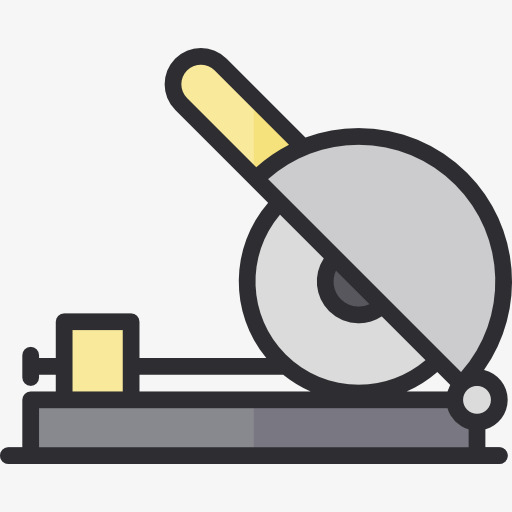 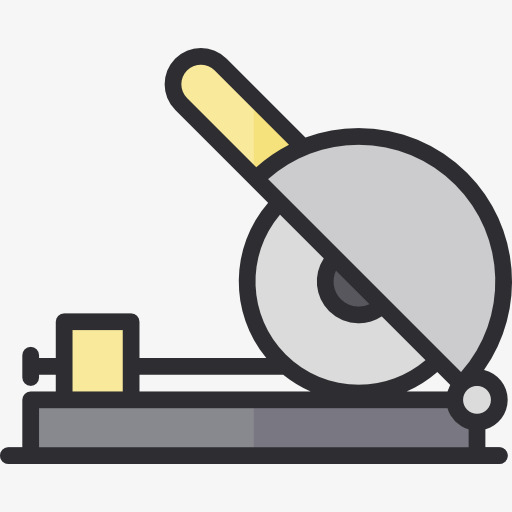 Type 4
Physical Manufacturing Entity (PME)
Physical Manufacturing Entity (PME)
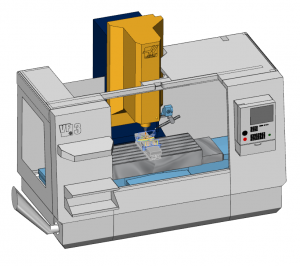 Digital Twin Core
Digital Twin Core
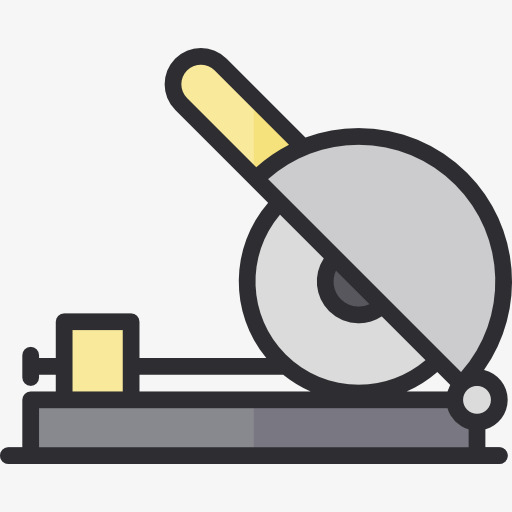 MTConnect agent
MTConnect client
MTConnect agent
MTConnect client